Мастер – класс для детей и родителей.
Технология « Тестопластика».

Мастер класс проведен в рамках проекта «Моя семья»

Воспитатель  1 квалификационной категории
 Сиухина Татьяна Ивановна
ГБДОУ № 32  Калининского р-на г. Санкт-Петербурга.
В гости приглашаем, гостей угощаем.
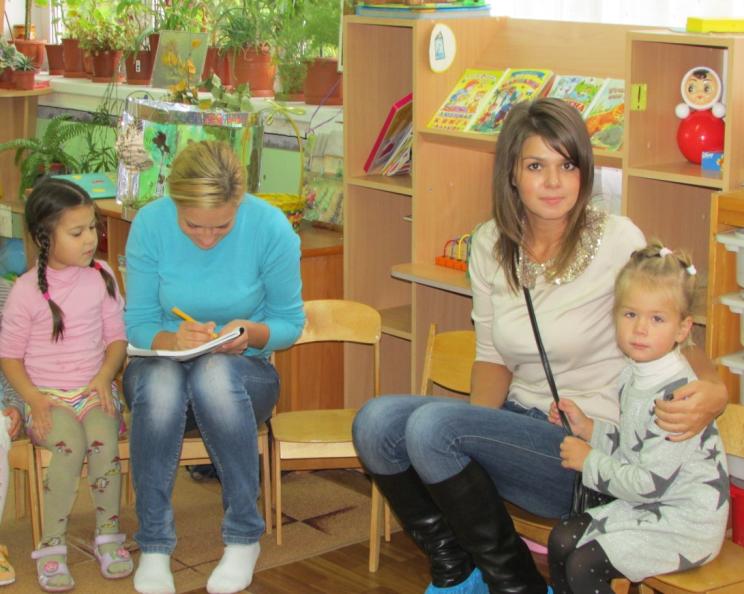 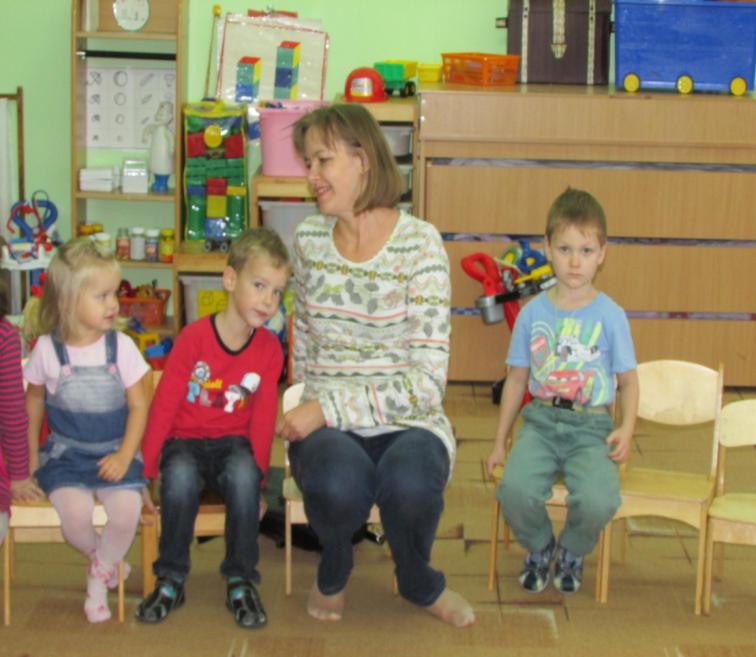 ЦЕЛИ:
Знакомство с нетрадиционной техникой лепки – тестопластика. 
Использование  теста для развития творческих способностей детей.
Видеть в комочке теста разные образы,  развивать  фантазию детей.
Развивать мелкую моторику и гибкость пальцев.
Создать условия для сотворчества ребенка и родителя для достижения общей цели.
Умение работать в команде.
Закреплять правила культурного поведения, элементов этикета.
Оборудование: Цветное соленое тесто, крупа, макароны, семена растений, семечки, сушеные ягоды, стеки, доски для лепки, трубочки и др.
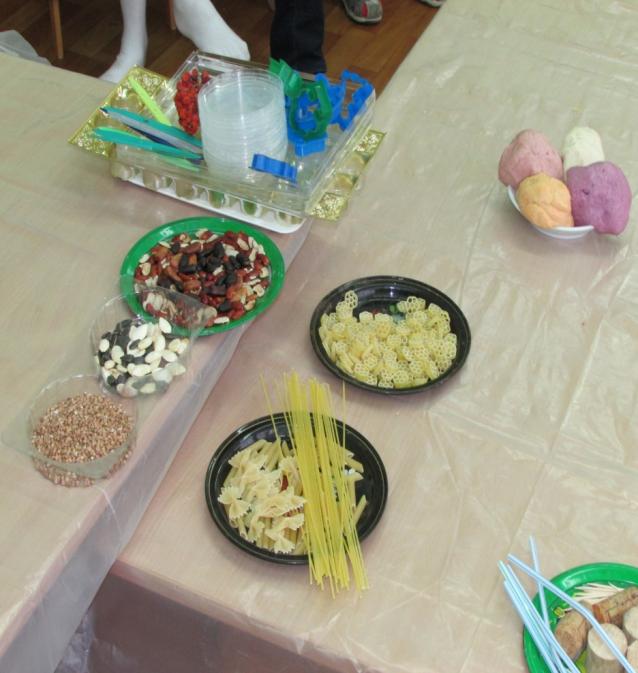 Совместное творчество:
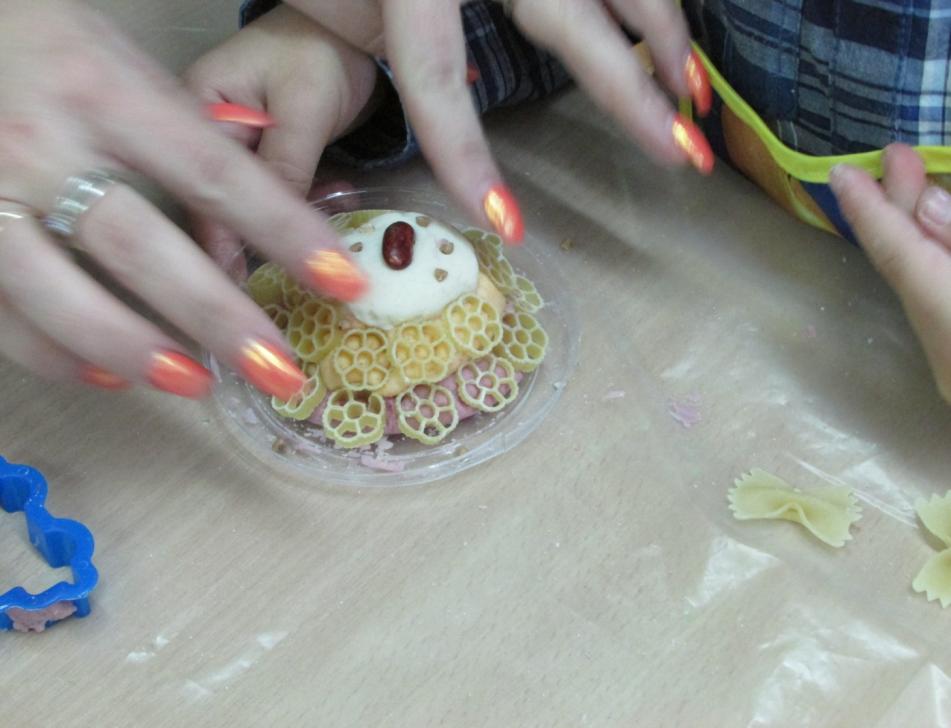 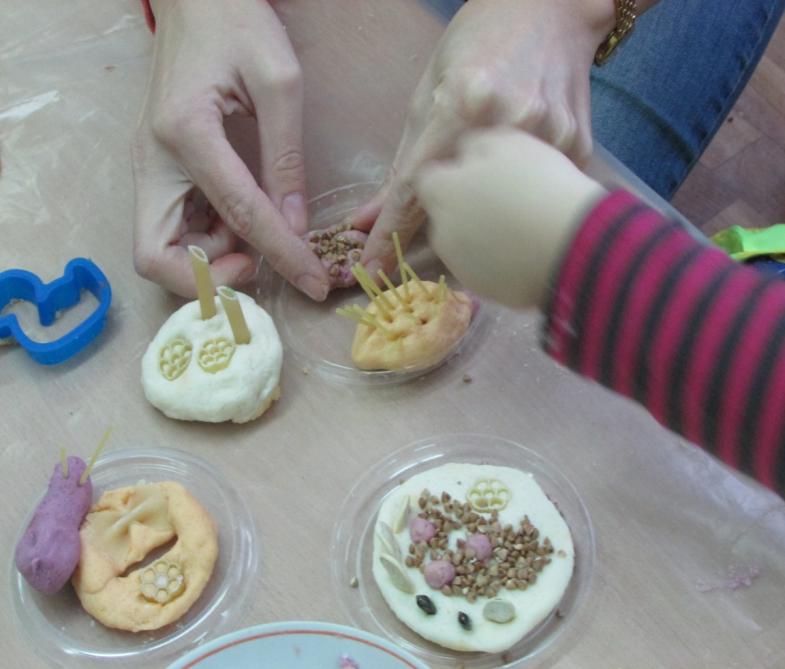 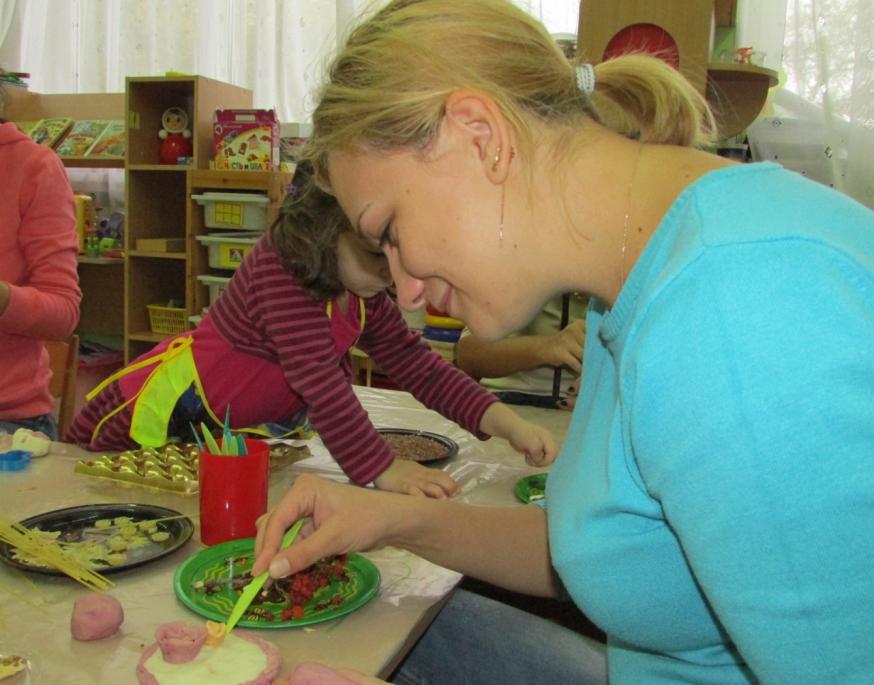 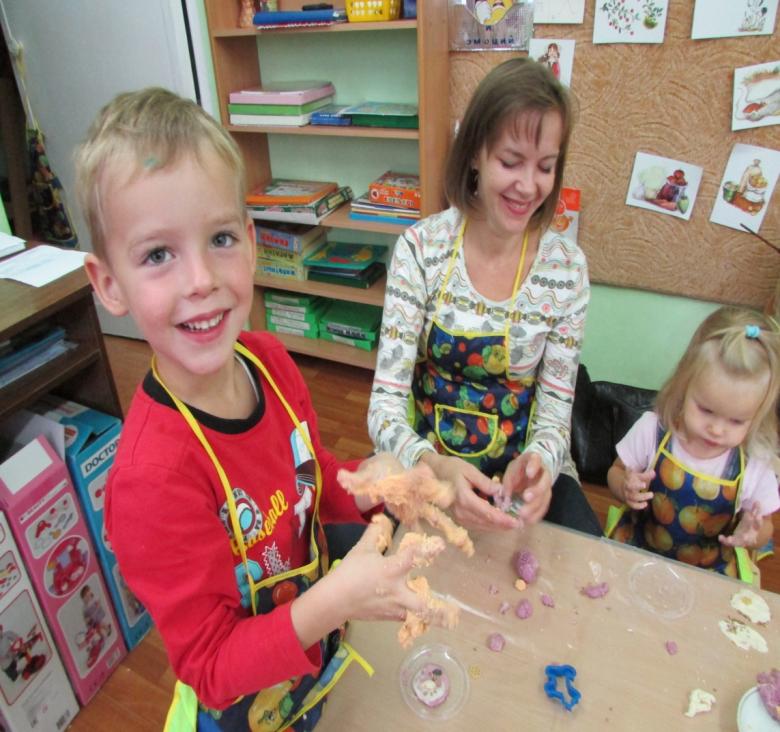 Наш результат:
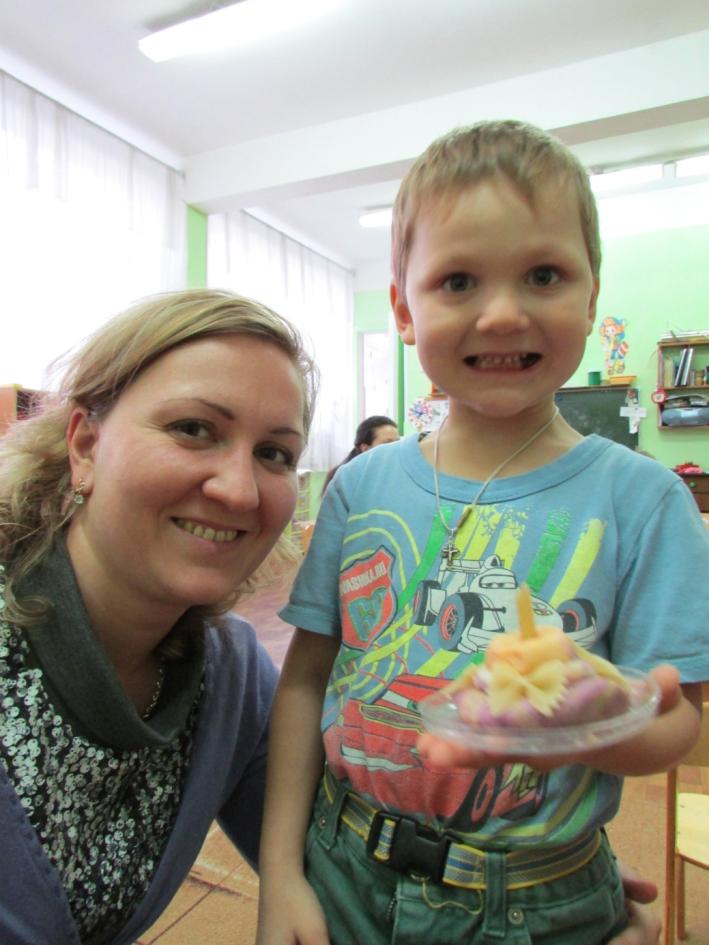 Выставка совместного творчества.
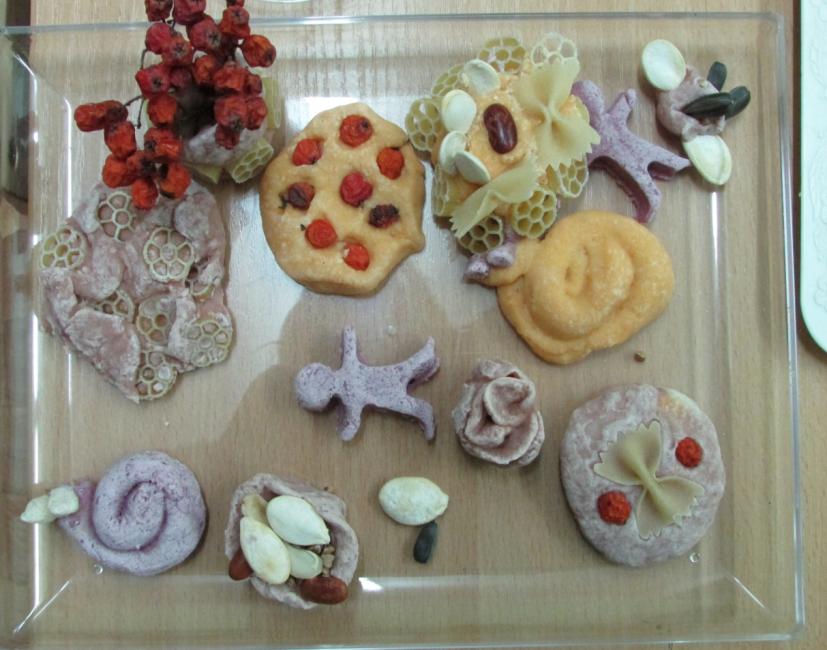 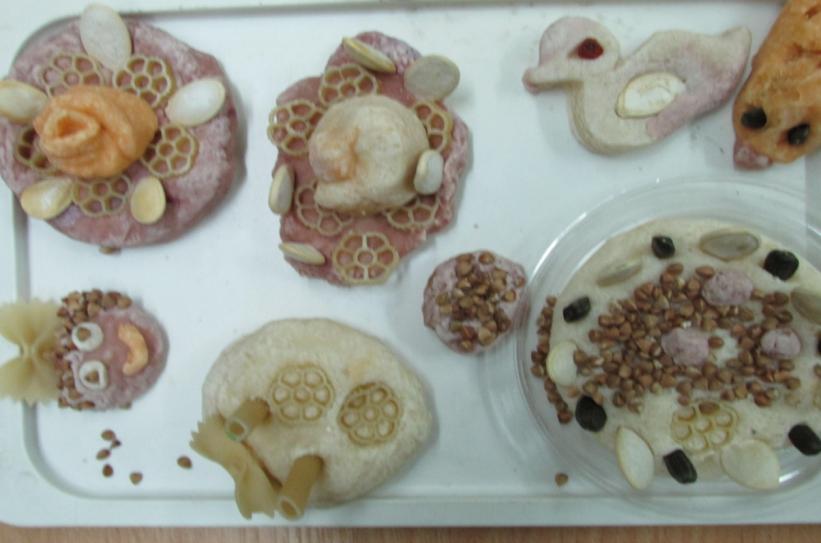 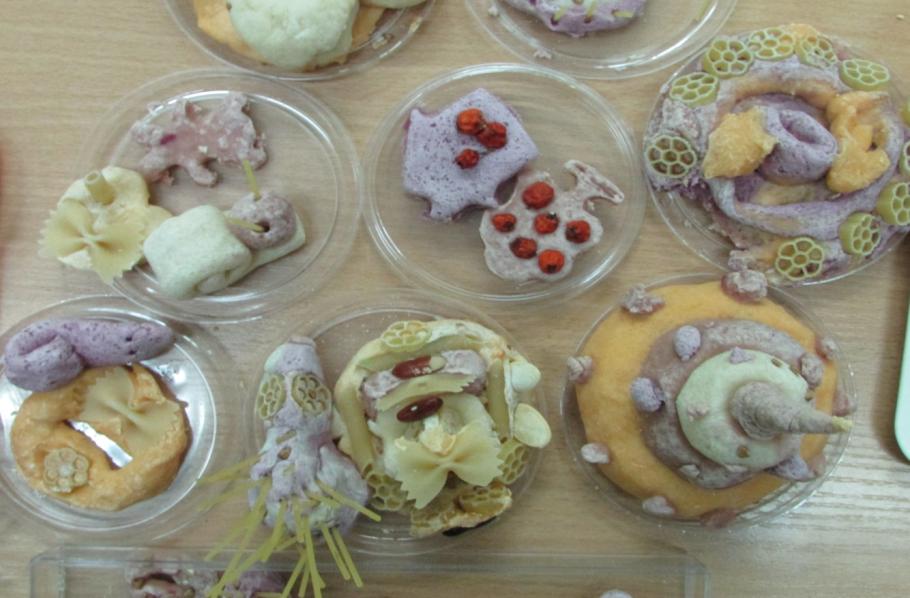 Приглашаем за стол всех гостей и кукол. Устраиваем чаепитие для всех.
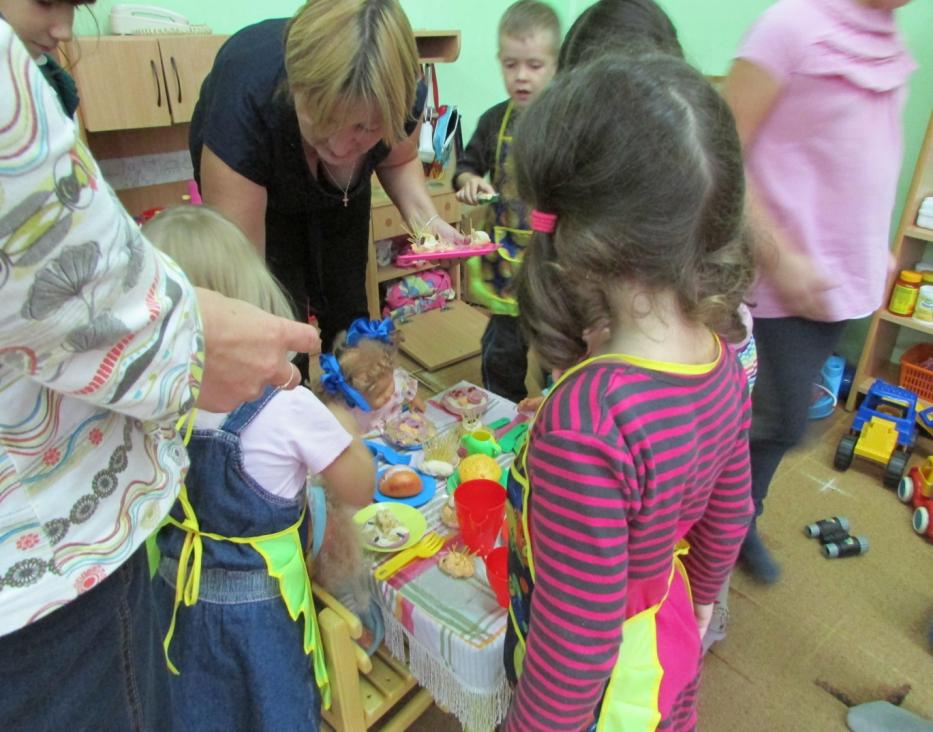 Это не конец! Продолжение следует.